Презентация  урока на  тему:  Классификация  свай,  их  расчет
Управление  образования  и  науки  Тамбовской  области
                                   ТОГБПОУ  «Многоотраслевой  колледж»
Выполнила:  преподаватель  Балабанова  В.В.
Цели:  обучающая-   обучающиеся  должны  уметь рассчитать  несущую  способность  свай и  знать расчет  свайных  фундаментов; 
 развивающая: развитие  аналитического  мышления;
воспитательная: формирование  самостоятельности,          ответственности к  себе. 
Вопросы  темы:
Общие сведения
Классификация свай
Расчет  свайных  фундаментов:
Работа свай в грунте
Расчет свай стоек
Расчет висячих свай
1.  Общие сведения
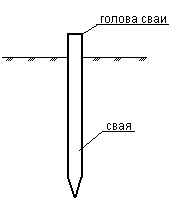 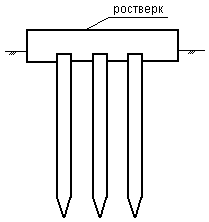 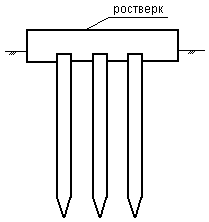 Что называется сваей?
Что называется ростверком?
Как  называется  нижняя  часть  сваи?
Что называется свайным фундаментом?
[Speaker Notes: Вопросы  к  студентам.]
2.  Определения:
Свая – вертикальный стержень погруженный в грунт или изготовленный в грунте и передающий нагрузку от сооружения грунту

Ростверк – балка или плита объединяющая головы сваи (или верхние части сваи)

Назначение ростверка – передает нагрузку от сооружения на сваи и обеспечивает их совместную работу

Свайный фундамент – сваи объединенные ростверком
[Speaker Notes: Правильность  ответов  сверяется  с  этим  слайдом]
Виды свайного фундамента
В зависимости от планировочной отметки земли свайные фундаменты подразделяются:
1.  С низким ростверком
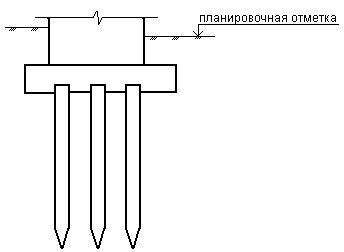 Работает ростверк, сваи и грунт
[Speaker Notes: Как  размещена  подошва  ростверка  по  отношению  к  планировочной  отметке?]
Промежуточный ростверк
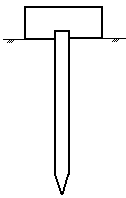 Используют на непучиноопасных грунтах
 При слабых верхних слоях
 Давление по подошве ростверка не передается
[Speaker Notes: Почему  ростверк  называется  промежуточным?]
Высокие ростверки
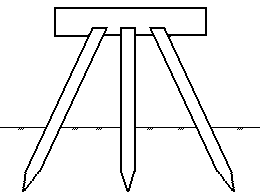 Применяют под внутренние стены гражданских и жилых зданий
 Опоры мостов
[Speaker Notes: Почему  ростверк  высокий?]
Классификация свай
По материалу:
Деревянные (применяют редко, бревна от Ø 18 до 36 см, L=4,5 до 12м)
Бетонные
Стальные (профиль, стальные трубы)
Железобетонные (часто используемые) 

По условиям передачи нагрузки на грунты основания. 

Сваи-стойки (опирание на скальные или практически несжимаемые грунты) передают нагрузку только за счет лобового сопротивления грунта

Висячие сваи (сваи трения, опираются на сжимаемые грунты) по боковой поверхности образуются силы трения и под острием сваи действуют лобовые сопротивления грунта
Расчет свай стоек
Несущая способность забивной сваи, сваи-оболочки, набивной и буровой сваи. Опирающиеся на мало сжимаемый грунт определяется по формуле

        Fd = γc * R * A
γc – коэффициент условия работы сваи в грунте γc =1
A – площадь опирания сваи на грунт
R – расчетное сопротивление сваи под нижним концом 

Расчет висячих свай
Несущая способность грунта определяется по формуле

Fd = γc (γcr * R * A + U ε γcf fi hi)
И периметр сваи
fi – расчетное сопротивление I слоя грунта на боковой поверхности
hi – толщина i слоя грунта
γcr, γcf – коэффициенты условия работы грунта
Вопросы закрепления материала
Что называется сваей ?
По каким признакам классифицируются сваи ?
В чем разница между сваей-стойкой и висячей сваей?
Определите расчетное сопротивление сваи, глубина погружения сваи 6 м, песок мелкий.
Определите расчетное сопротивление грунта на боковой поверхности, если средняя глубина заложения h1=2 м. песок пылеватый


Домашнее  задание:
Сетков В.И «Строительные конструкции»
Стр. 401 – 408
Далматов Б.И. «Основания и фундаменты»
Стр. 104 - 121